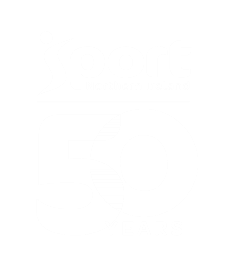 EDI Engagement & Delivery Plans
Women In Sport

Disability In Sport

Racial Inclusion in Sport
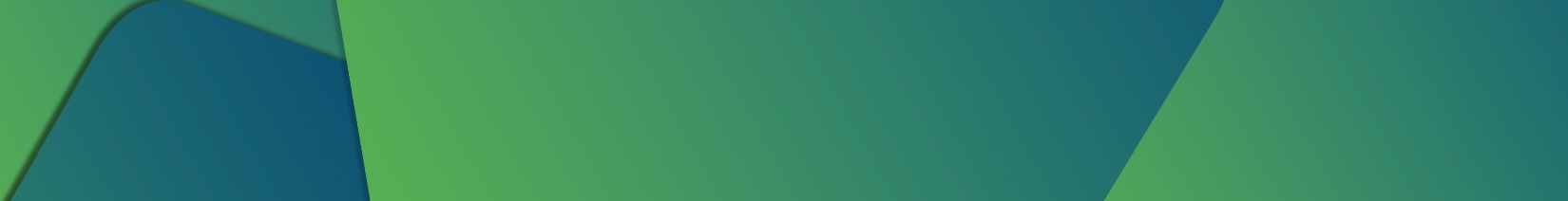 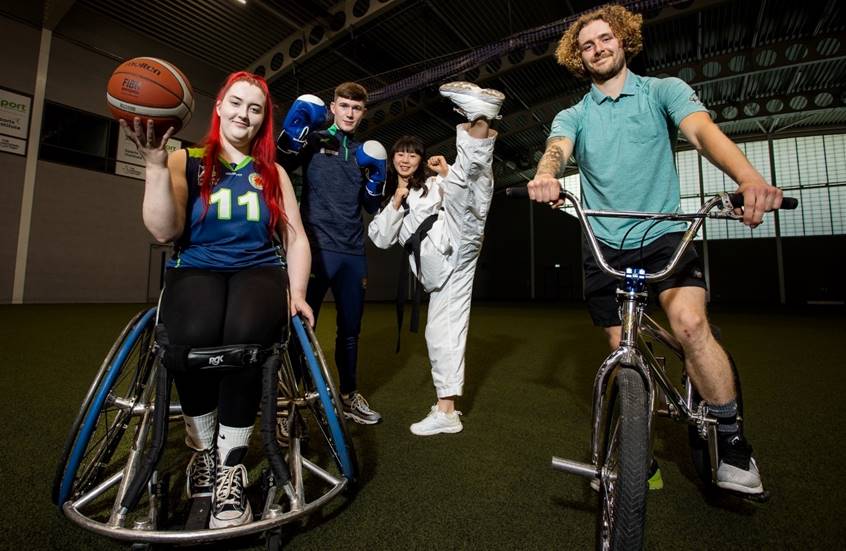 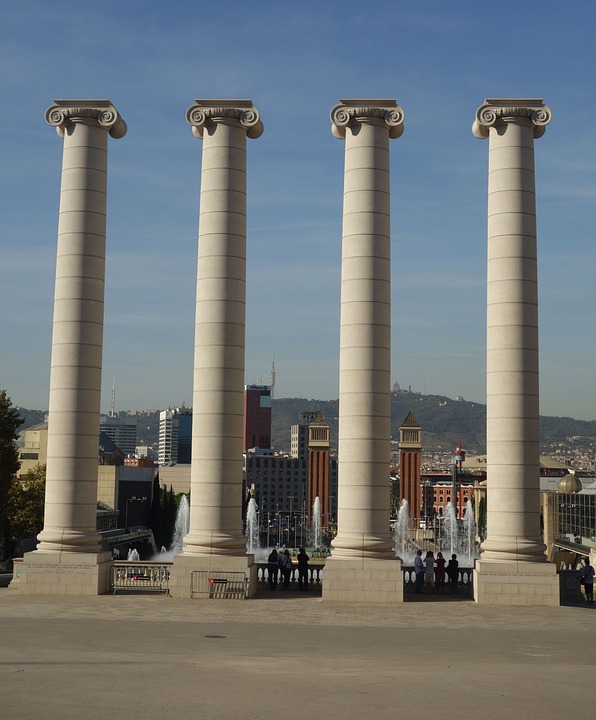 EDI Engagement & Delivery Plans
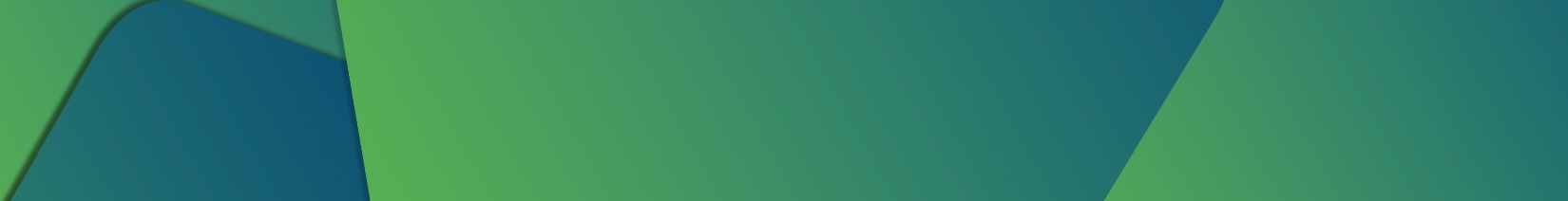 Visibility & Advocacy
Leadership
Participation
Sporting Foundations
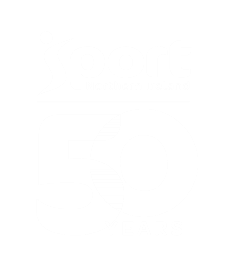 2021/22 - The Continuous Household Survey
CSSPA (Children’s Sport Participation and Physical Activity) Report 2022
Women & Girls - 
The ‘Problem’
Females (40%) were less likely to have taken part in sport at least once within the last year than males (55%).
17% primary school girls meet the Physical Activity Guidelines compared to 28% primary school boys.
The under-representation of women and girls has long been recognised as one of the most significant problems within sport.
69% post-primary girls participate in sport in a sports club or community setting at least once per week compared to 80% post primary school boys.
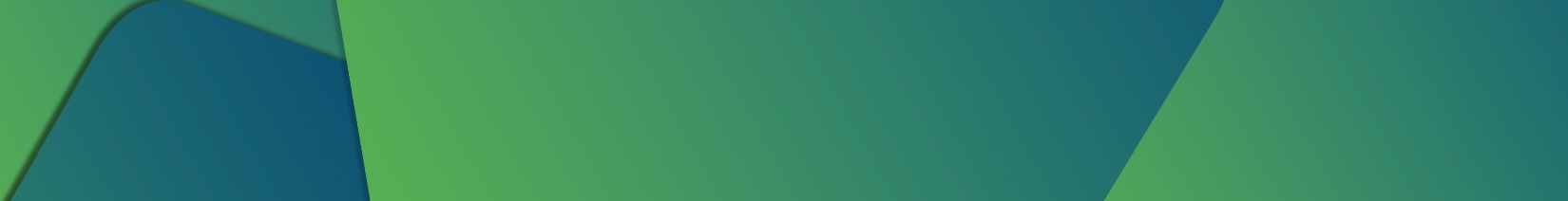 Males (42%) were more likely to do 30 minutes of physical activity on five or more days per week than females (33%).
Female 16-year-olds remain the group with by far the lowest level of physical activity (KLT YLT 2023).
65% post primary girls participate in sport at school, outside of PE at least once per week compared to 79% post primary school boys
Females (27%) were more likely to have no days of doing 30 minutes of physical activity than males (22%).
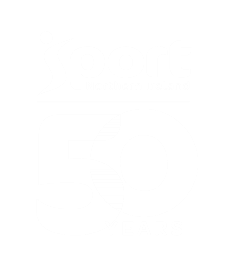 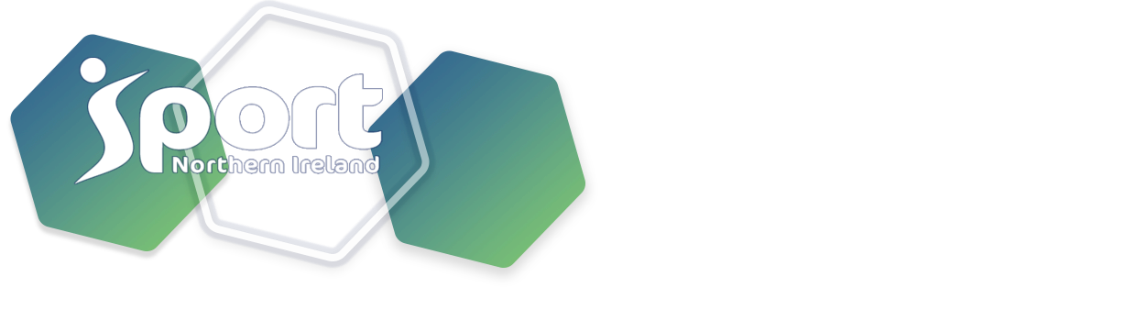 Barriers
Motivators
Lack of female role models/ coaches/ leaders
Poor PE experience at school
Engaging in non-competitive activity that is not considered mainstream sports
Flexibility to dip in and out – no high level of commitment required
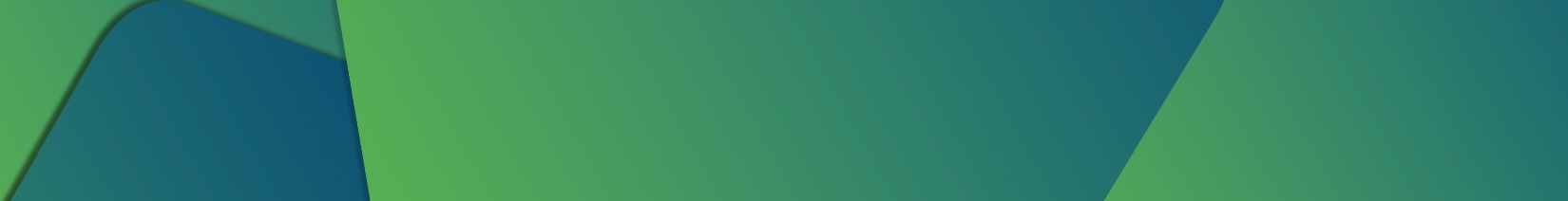 Female-specific programmes with female coaches
Social aspect of playing sport with others of same ability and facing similar issues
Lack of facilities oriented towards women and girls’ use
Lack of time, financial resource and self confidence
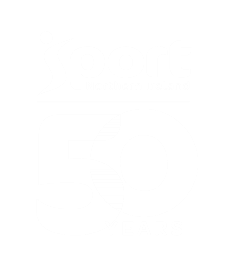 People With A Disability -
The ‘Problem’
2022/23 The Continuous Household Survey

Adults with a disability were less likely to participate in sport in the previous year (26%) compared to adults without a disability (56%).
2021 Northern Ireland Census: 
24% of the population have a disability or long-term health condition (40% of which were aged 65 or more - 185,300 people).
Opportunities for disabled people to participate in sport and active recreation in Northern Ireland and live full     & healthy lives remain  significantly lower than the same opportunities provided to non-disabled people
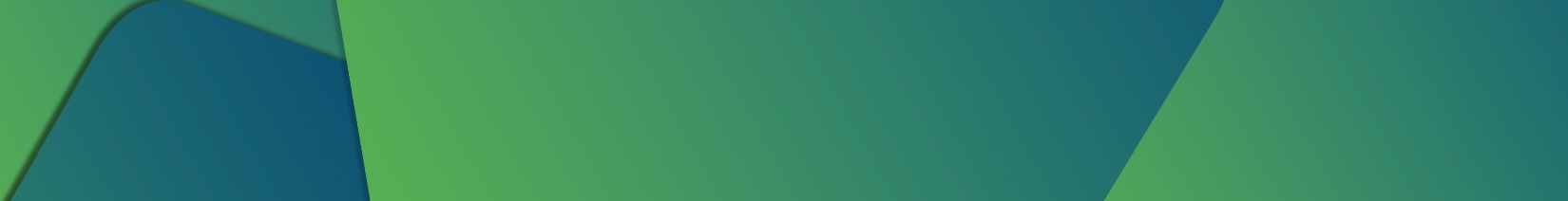 Participation rates over the previous four weeks - just over one in five of those with a disability had taken part in sport compared to almost half of all adults without a disability (48%).
21% of disabled people participating in sport at least once in the previous four weeks in 2022/23, representing a 7% drop in participation from 2019/20 (28%)
Sport NI ‘Sport Systems Investment – Governing Bodies’ programme (2023-2024) findings: 

The representation of disability within club membership, coaching workforce, officials, and volunteers is significantly lower than those without a disability. 
Club members recorded within this investment period - 433,131 across 36 sports, only 1,916 were recorded as disabled club members. (0.4%)
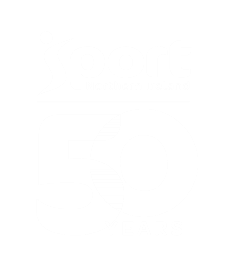 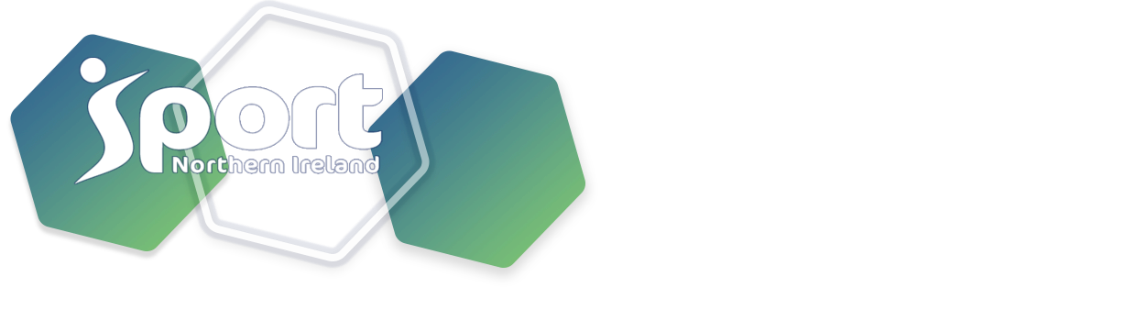 Barriers
Motivators
Opportunities for greater inclusion 
e.g. mixed ability sessions
Meet like-minded people enabling a sense of belonging and creation of friendships
Non accessible facilities & a lack of awareness of accessibility issues
Lack of accredited coaches to deliver for those with disabilities
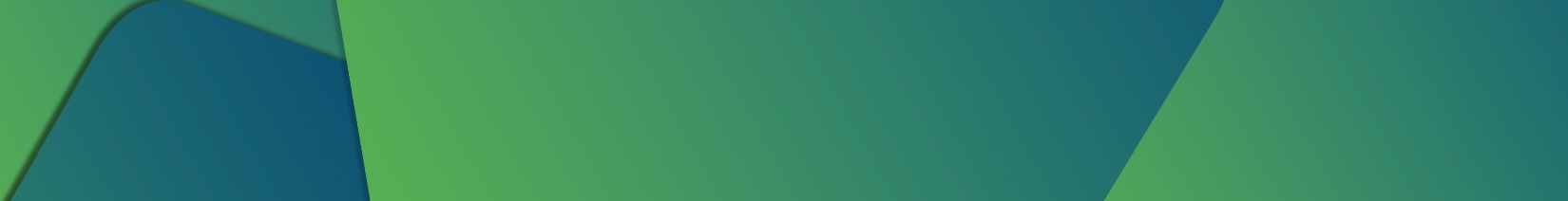 Greater visibility & awareness of disability only tailored sporting programmes
Lack of promotion of disability sport​ and disability in sport focused investment
Lack of diversity at senior level within sporting organisations
Opportunities to develop specific athletic skills and access competition pathways
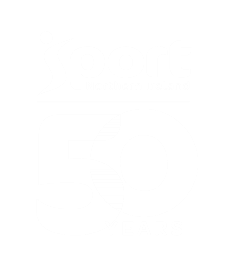 Racial Inclusion - The ‘Opportunity ‘
The representation of ethnic groups has been recognised in recent years as a challenge within sport across Northern Ireland.
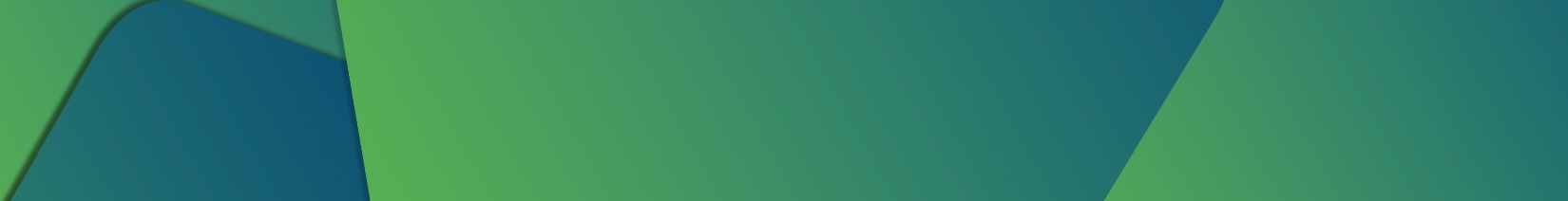 It is evident that there is a changing population across Northern Ireland:
 	      2001 		                   2011 			    2021 	
	Population 	% 	 Population 	% 	 Population 	% 	
White 	1,671,013 	99.15 	1,778,449 	98.21 	1,837,575 	96.55
In total, 65,604 (3.45%) belonged to ethnically diverse communities.
The ethnically diverse communities with the highest prevalence were those belonging to the Mixed Ethnicity (14,382) categorisation, followed by those belonging to the Indian (9,881), Chinese (9,495), and Black African (8,069) ethnicity categorisations.
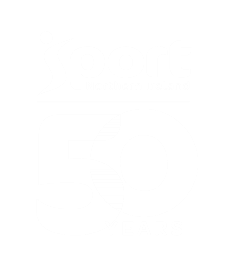 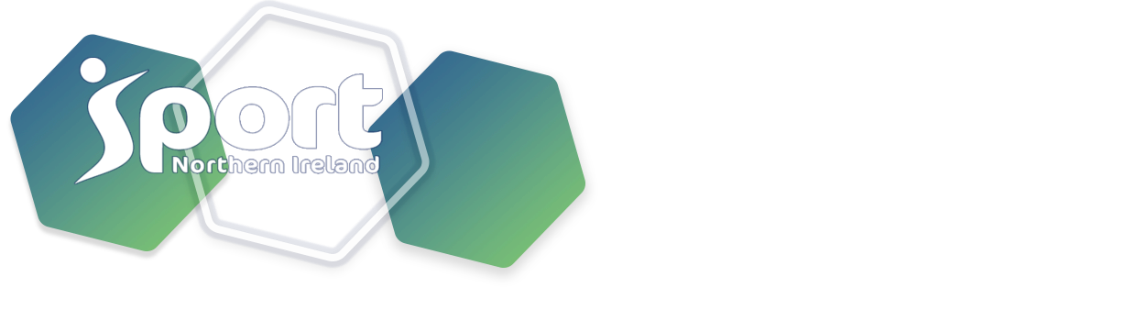 Barriers
Motivators
Society integration - meeting others from similar communities
Lack of fit for purpose facilities
Lack of transport to and from training, events etc.
Clubs being welcoming to new members regardless of their background
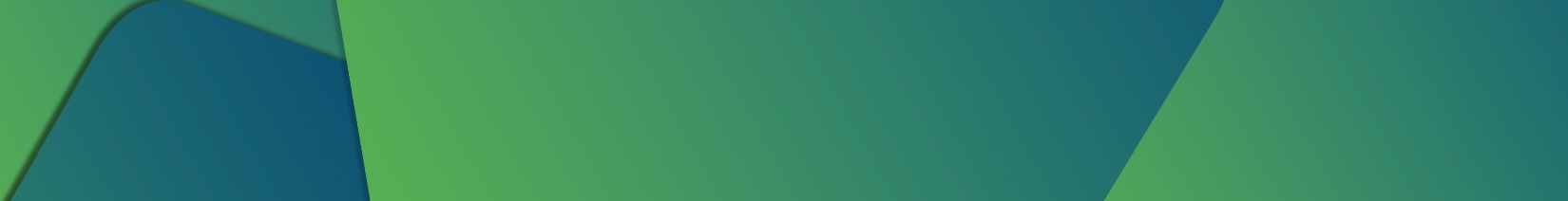 11% of respondents have the Chairperson of their organisation from an ethnically diverse community (Sport NI EDI 
survey 2024)
Lack of programmes in areas aimed at ethnically diverse communities
Lack of opportunities to be introduced to new sports/physical activities
Creating a sense of belonging and reducing social isolation
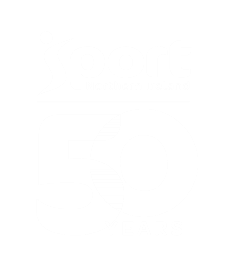 What is Sport NI doing?
Developing Baseline Data
Engaging with Stakeholders
Identifying  and working to eradicate barriers
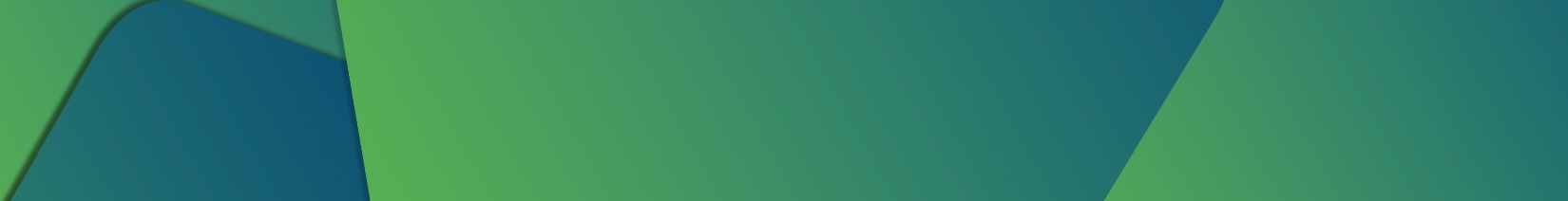 How can Sport NI help working in partnership with 
the sector eradicate inequalities in sport?
Develop programmes to enhance participation in sport at leadership and workforce levels
Dedicated Women in Sport Campaign
Develop investment opportunities
Providing resources and toolkits enabling organisations to review their provision/culture to enhance the experience in sport of underrepresented groups
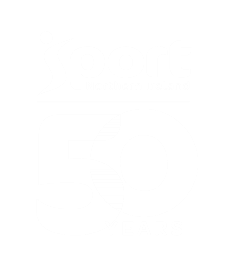